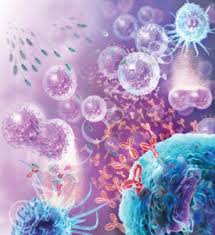 Imunologie

seminář 1
Imunologie
seminář 1
J. Ochotná
j.ochotna@seznam.cz
Podmínky pro udělení zápočtu
Povinná docházka na semináře

Složení zápočtového testu (minimálně 90 bodů)
Zkouška z imunologie
Počítačový test (minimálně 90 bodů ze 120)

Ústní zkouška
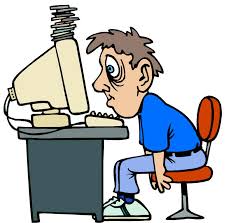 http://uia.fnplzen.cz/
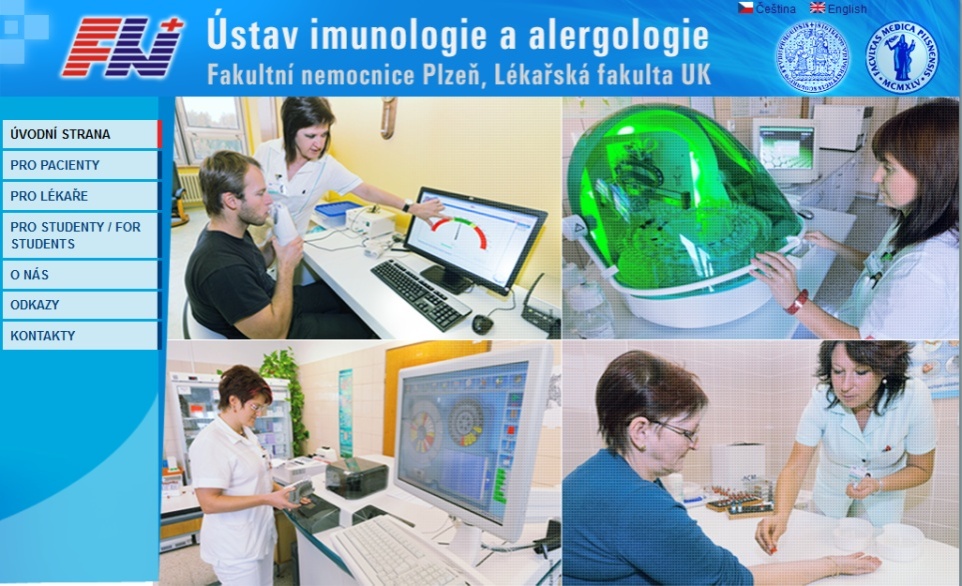 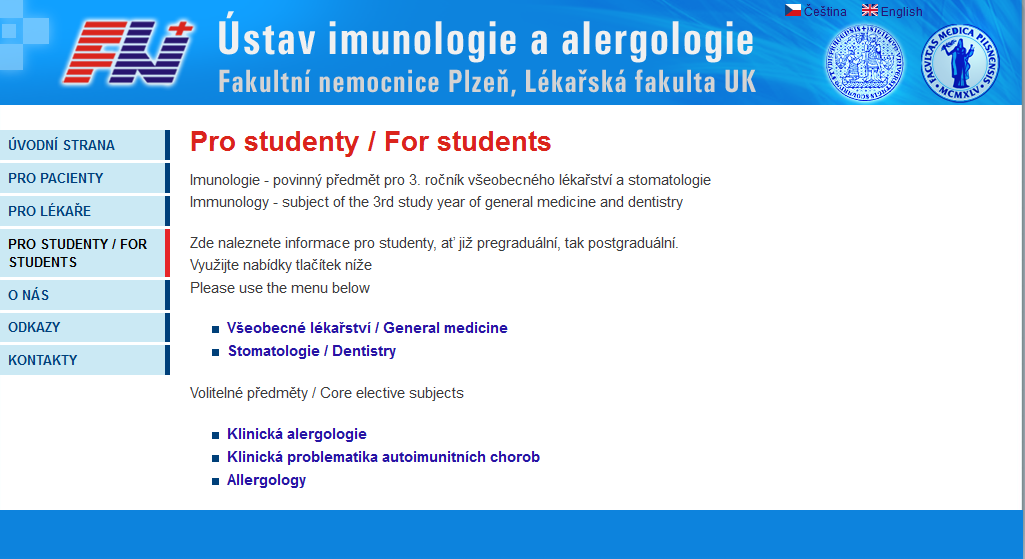 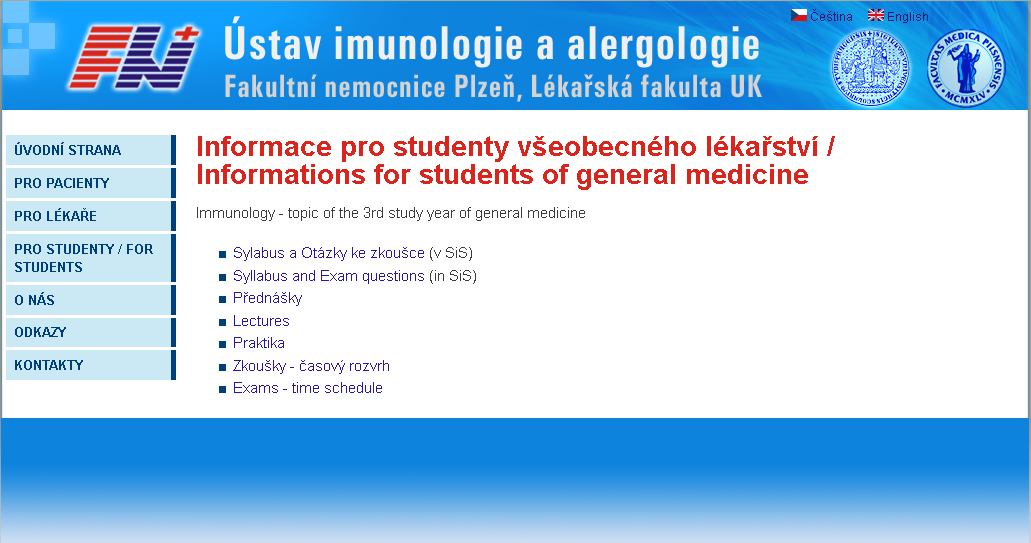 Sylabus přednášek imunologie
Sylabus přednášek imunologie 3. ročník všeob. lék. 2015/2016
 
7. 10. 2015          Doc. MUDr. Petr Panzner, CSc.         
1. Imunitní systém a jeho význam pro homeostázu organismu, složky imunitního systému a jejich vzájemná spolupráce
2. Bariérové funkce těla a obranné mechanismy
3. Nespecifické buněčné a humorální imunitní mechanismy
4. Specifické buněčné a humorální imunitní mechanismy
5. Fagocytóza a její význam pro imunitu
6. Neutrofilní leukocyty, jejich vývoj a funkce
7. Přirození zabíječi. Interferony. Charakteristika a funkce 

14. 10. 2015          Mgr. Jitka Ochotná 
8. Komplement, způsoby aktivace, biologický význam
9. Alternativní cesta aktivace komplementu a její regulace
10. Klasická cesta aktivace komplementu a její regulace
11. Biologický význam komplementu a jeho regulační mechanismy
12. Bazofily a mastocyty a jejich význam v imunitních reakcích
13. Imunitní mechanismy zánětu (lokální a systémová reakce)
14. Antigeny, hapteny, epitopy, základní charakteristika. T nezávislé antigeny, superantigeny, sekvestrované antigeny - imunologicky privilegovaná místa
15. Chemická podstata, velikost molekuly antigenů, stupeň nepříbuznosti
Doporučená literatura
Hořejší V., Bartůňková J.: Základy imunologie. Praha, Triton, 4. vydání, 2009.




Bartůňková J., Paulík M. a kol.: Vyšetřovací metody v imunologii. Praha Grada Publishing 2005.
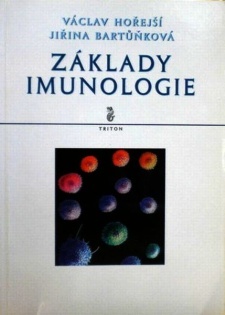 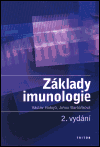 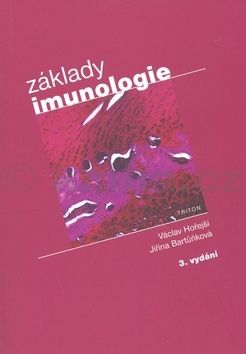 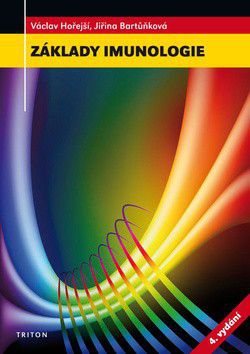 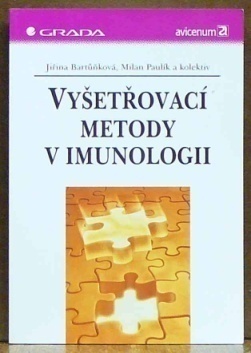 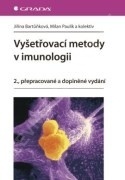 Doporučená literatura
Liška, M.; Ochotná, J.; Panzner, P. Základy alergologie a klinické imunologie pro studenty lékařských fakult –I. - VI. část [elektronická skripta]. [cit. 2013-10-01]. Po registraci a přihlášení je plný text dostupný z: http://mefanet.lfp.cuni.cz

Jíllek P.: Imunologie stručně, jasně, přehledně. Grada 2014.
http://mefanet.lfp.cuni.cz/
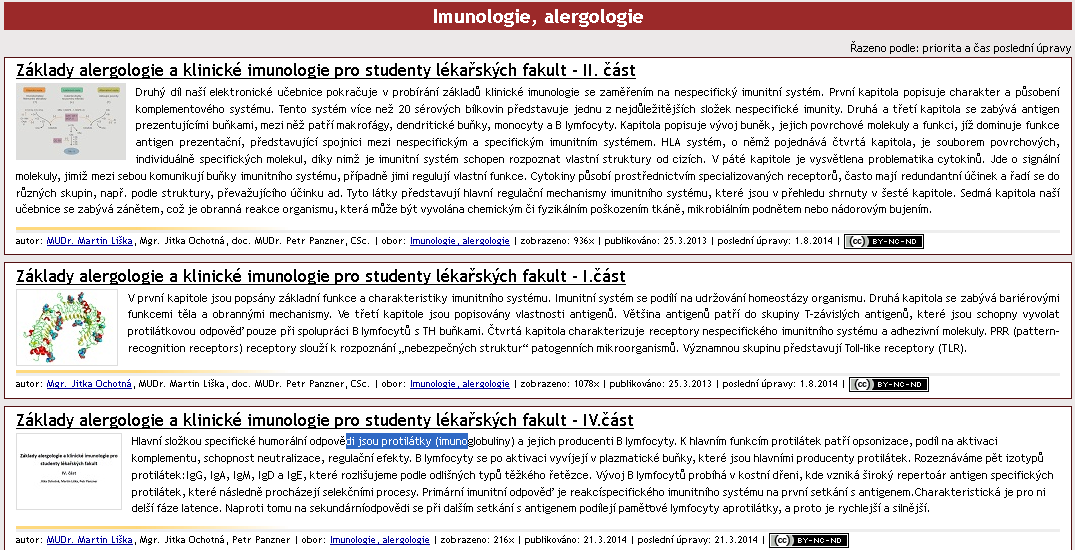 Náhled do elektronických skript
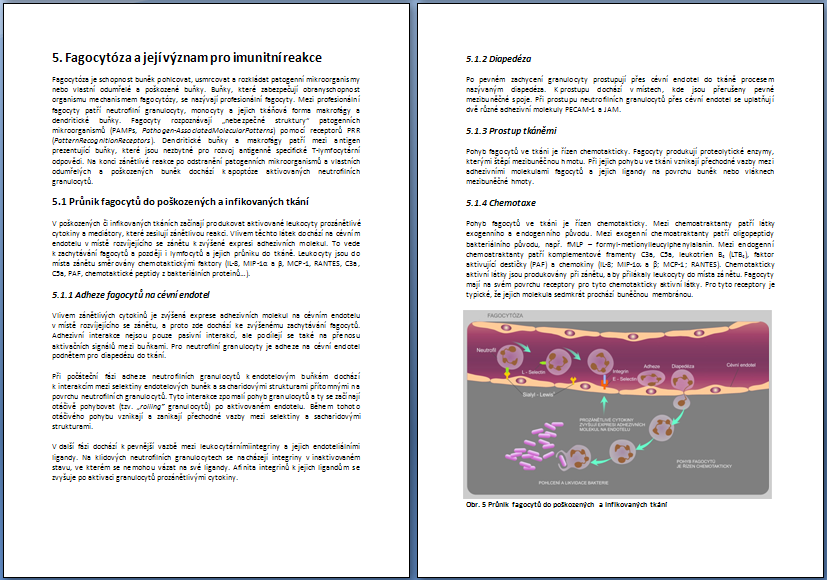 Ostatní zdroje
http://www.e-imunologie.cz

https://cs.wikipedia.org
Plán seminářů pondělí týden A
Seminář:	Úvod do imunologie, příprava protilátek  (2. 10. 2017)
Seminář:	Vyšetření parametrů nespecifické imunity  (16. 10. 2017)
Seminář:	Vyšetření parametrů specifické imunity  (30. 10. 2017)
Seminář:	Zápočtový test (13. 11. 2017)
Seminář:	Imunodeficity (27. 11. 2017)
Seminář:	 Autoimunitní onemocnění, autoprotilátky (11. 12. 2017)
Seminář: Exkurse do laboratoře, zápočet  (3. a 8. 1. 2018)
Plán seminářů středa týden A
Seminář:	Úvod do imunologie, příprava protilátek  (4. 10. 2017)
Seminář:	Vyšetření parametrů nespecifické imunity  (18. 10. 2017)
Seminář:	Vyšetření parametrů specifické imunity  (1. 11. 2017)
Seminář:	Zápočtový test (15. 11. 2017)
Seminář:	Imunodeficity, (29. 11. 2017)
Seminář:	Autoimunitní onemocnění, autoprotilátky  (13. 12. 2017) 
Seminář: Exkurse do laboratoře, zápočet  (3. 1. 2018)
Plán seminářů pondělí týden B
Seminář:	Úvod do imunologie, příprava protilátek  (9. 10. 2017)
Seminář:	Vyšetření parametrů nespecifické imunity  (23. 10. 2017)
Seminář:	Vyšetření parametrů specifické imunity  (6. 11. 2017)
Seminář:	Zápočtový test (20. 11. 2017)
Seminář:	Imunodeficity (4. 12. 2017)
Seminář:	Autoimunitní onemocnění, autoprotilátky (18. 12. 2017)
Seminář: Exkurse do laboratoře, zápočet  (8. 1. 2018)
Jak funguje naše imunita
https://www.youtube.com/watch?v=9kQ8rFWnhh8
Příprava protilátek
Antigen (imunogen) = látka, kterou imunitní systém specificky rozpoznává     a reaguje na ni tvorbou protilátek či pomožením     specifických  T lymfocytůProteiny nebo polysacharidy  > 5 kDa  (optimální velikost je cca 40 kDa)
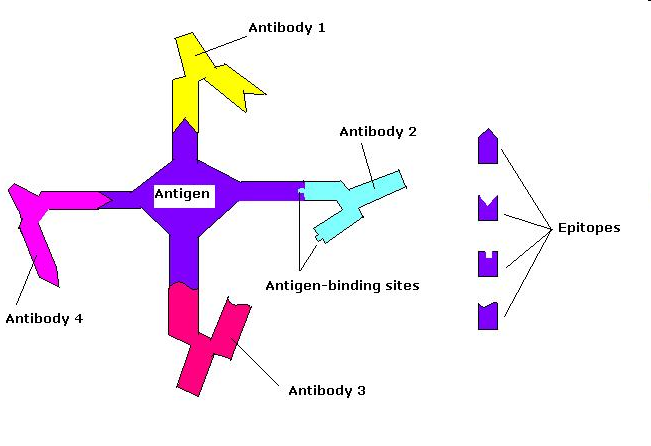 Epitop= část antigenu, která je rozpoznávána imunitním systémem (lymfocyty- BCR, TCR; Ig)
Interakce antigen – protilátkaVazebná místa protilátek (paratop) tvoří nekovalentní komplexy s odpovídajícími místy na molekulách antigenů (epitop)Komplex antigen-protilátka je reverzibilní
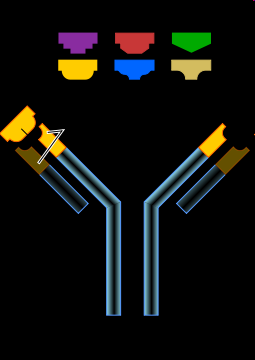 Protilátka (imunoglobulin) 

 je glykoprotein, který je 
  syntetizován plazmatickými
  buňkami

 tvorba protilátek  je vyvolána   přítomností antigenu
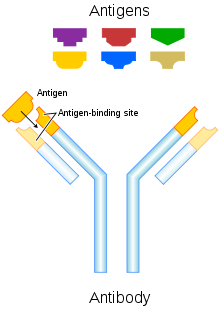 Využití protilátek v diagnostice

Reakce protilátek s antigenem je základem všech sérologických metod využívaných v  medicíně. 
Jednotlivé metody se liší způsobem jejich vizualizace. 
Takto lze diagnostikovat široké spektrum infekčních či autoimunitních chorob člověka a zvířat.
Protilátky využívané v diagnosticeMonoklonální protilátka – je produkována klonem buněk pocházejících z jedné plazmatické buňky; váže se velmi specificky k určitému epitopu antigenu
Polyklonální protilátka – je produkt mnoha klonů plazmatických buněk; jde o směs protilátek namířených proti různým epitopům antigenu či směsi antigenů
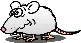 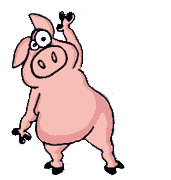 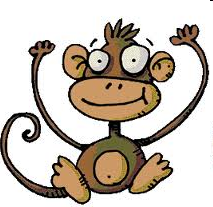 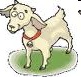 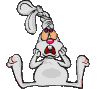 Příprava monoklonálních protilátek
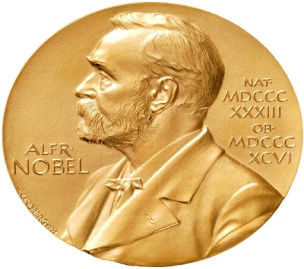 César Milstein Georges J.F. Kőhler
1984 – Nobelova cena
Využití monoklonálních protilátek v terapii
inhibice rejekce transplantátu
léčba některých nádorových onemocnění léčba autoimunitních chorob
léčba některých virových onemocnění

Humanizované protilátky
Využití polyklonálních protilátek
K substituci Ig, profylaxi či terapeuticky
K pasivní imunizaci se používají lidské protilátky – např. proti infekční žloutence typu A či B nebo proti tetanu, nebo protilátky zvířecího původu, např. proti vzteklině či botulismu
Děkuji za Vaši pozornost